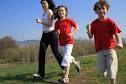 الشخصية
تقدم به 
مشتاق عبد الرضا شرارة
مفهوم الشخصية
أن الطريقة العلمية التي نستطيع أن نتعرف بها على الشخصية هي : أن نبدأ ملاحظة سلوك شخص ما على مدى فترة طويلة من الزمن وأول ما نلاحظه هو خاصية الثبات التي يمتاز بها أسلوب معالجته للمواقف ، فهو يسلك سلوكا يدل على تسلط يحتمل أن يسلك سلوكا تسلطيا أيضا في المواقف المتشابهة ، كذلك فأن الشخص الذي يبدو عليه الشعور بالثقة بالنفس يبدو أنه كذلك في المواقف المتشابهة ، فالشخصية تمتاز بخاصية الثبات النسبي وكذلك تمتاز سماتها بصفات الديمومة النسبية ، وسوف تدلنا ملاحظة سلوك الشخص على أن هناك نظاما معينا يبدو في سلوكه ، فنحن عندما نلاحظ سلوك شخص ما فأننا نلاحظ اتجاهات طويلة المدى وأهداف عامة ومستويات للطموح وأنماط معينة من السلوك ، كذلك فأننا سوف نلمس أن له فلسفة حياة خاصة به .
تعاريف الشخصية
الشخصية : المفاهيم التي تصف الفرد من حيث الأساليب السلوكية والإدراكية المعقدة التنظيم والتي تميزه عن غيره من الناس وبخاصة في المواقف الاجتماعية. وإنها أيضا الصفات الجسمية والعقلية والخلقية والوجدانية وهي الصفة أو الخلق وحقيقة وجود الإنسان متميزاً عن الأشياء الأخرى.ونرى أن التعريف الذي يحدد بدقة هذا المفهوم يتضمن ستة نقاط رئيسة:1- الفردية : لكل فرد شخصيته تميزه عن الآخرين                 .  2- التكامل : صفات الإنسان وحدة متكاملة يتضمن التكامل والانسجام.3- الثبات النسبي : كون الشخصية استعداد للسلوك في المواقف المختلفة وليست السلوك الظاهري                                        . 4- الحركية : إنتاج التفاعل بين الشخص والبيئة والتي تتأثر بالمكونات الوراثية والجسمية                                       .5- المكون الافتراضي : داخلي تستطيع من خلاله تفسير سلوك الإنسان.6- العامل الزمني : لها ماضي - راهن - مستقبل.
العوامل المحددة للشخصية
المحددات الوراثية : 
المحددات الاجتماعية : وتمثل
1- الأسرة : الجماعة الأولية التي تشرف على النمو النفسي للطفل وتؤثر في تكوين شخصيته وظيفيا وديناميكيا . ولابد من أتزان العلاقات المتضمنة كل محور من المحاور الآتية ( العلاقة بين الوالدين ، العلاقة بن الوالدين والطفل ، العلاقة بين الإخوة كما ورد في قوله (ص) " اتقوا الله واعدلوا في   أولادكم " .
2- المدرسة .
3- جماعة الرفاق .
4- الثقافة .
المكونات الوظيفية للشخصية الرياضية
السمات للشخصية الرياضية
نظريات الشخصية
النظرية النفسية الدينامية ( الدينامينفسية ).
الهو : ويعني هذا القسم من الشخصية كل ما هو موروث أو غريزي وهو خزان الطاقة النفسية .
الأنا : ويعني تحقيق أكبر قدر من الإشباع ضمن ما تسمح به الظروف والواقع لآن الأنا كالفرس الجامحة إن لم يكبح جماحها فأنها تدمر نفسها.
وظائف الأنا تتمثل بالاتي :
1- التكيف مع البيئة المحيطة ، وعمل علاقات مع الآخرين .
2- ضبط الغرائز وتنظيمها والتعبير عنها بطريقة مقبولة اجتماعيا .
3- اختبار الواقع والتصرف على أساسه .
4- النهوض بالعمليات الثانوية .
5- الاضطلاع بالوظائف النفسية ( البسيطة والمركبة ).
6- اللجوء إلى الحيل الدفاعية إزاء الصعوبات والصراعات .
العمليات الدفاعية للأنا
نظرية الأنماط
وتعني تقسيم الناس إلى أنماط تبعا لبعض المميزات السائدة لدى كل فرد وفي اعتقادهم أن هذا النمط يحدد شخصية صاحبه بصورة ما . وقد قسموا الناس إلى أنماط مزاجية وأنماط نفسية واجتماعية
نظرية الأنماط
1 الأنماط المزاجية : هي مجموعة من الصفات التي تميز انفعالات الفرد عن غيره من الإفراد ، كذلك الخصائص التي تميز دينامية العمليات الانفعالية للفرد . وهناك بعض الأمثلة :
*- الدرجة التي يتأثر بها الفرد أثناء الموقف التي تثير انفعاله ، 
*- نوع الاستجابة الانفعالية ، أو نوع رد الفعل الانفعالي
*- نوع الحالة المزاجية للفرد
*- مدى ثبات الحالة المزاجية للفرد
الأنماط الجسمية
تصف نظرية السمات الشخصية عن طريق سماتها الأساسية حيث السمة هي صفة أو خاصية معينة تميز الفرد عن غيره ، وهذه السمة قد تكون فطرية          ( وراثية ) أو مكتسبة . وينظر إلى السمة على أنها استعداد عام يمكن أن نتوقع منه سلوك سلوك الفرد عند تفاعله مع البيئة ومعالجته للموقف والمشكلات التي تواجهه .
نظرية السمات
النموذج التفاعلي ما بين الشخصية والموقف